XIX Reunión de la Comisión Hidrográfica paraMeso America y Mar Caribe
[SERVICIO HIDROGRÁFICO DE VENEZUELA]
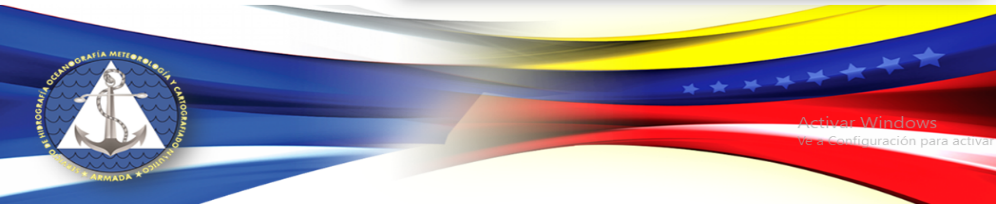 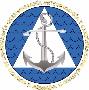 Principales actividades durante el año
Ejecución de 18 Levantamientos Hidrográficos
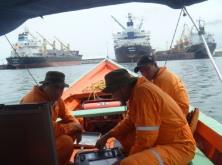 Aproximación al Puerto de La Guaira
Portulano las Piedras
Puerto de Guaranao
Parque Nacional Mochima
Puerto de Maracaibo
Río Arauca Tramo Internacional
Río Orinoco Milla 171 a175
Puerto cabello
Aproximación a Punta Barima
Puerto Píritu
Golfo de Santa Fe
Bahía de Bergartín
Puerto Maya
Puerto Escondido
Puerto de UCOCAR
Bahía del Tirano
Puerto Bobure
Puerto Concha
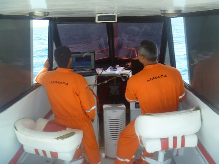 Puerto cabello
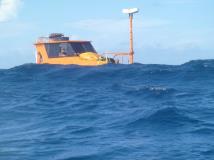 Río Orinoco
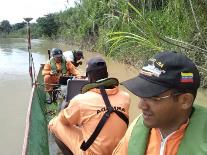 Aproximación al Puerto de La Guaira
Río Arauca Internacional
2
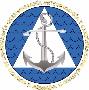 Principales actividades durante el año
- Editadas 27 nuevas Cartas de Papel y ENC
- Actualizadas 6 ENC
- Validadas y distribuidas bajo el acuerdo IC-ENC
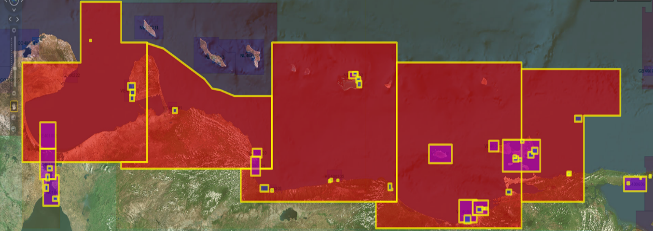 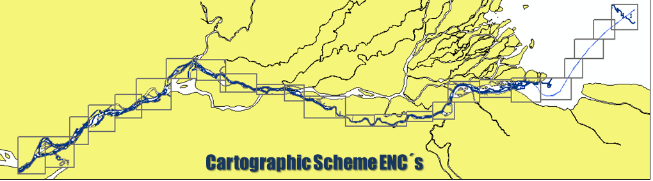 3
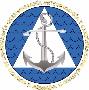 Principales actividades durante el año
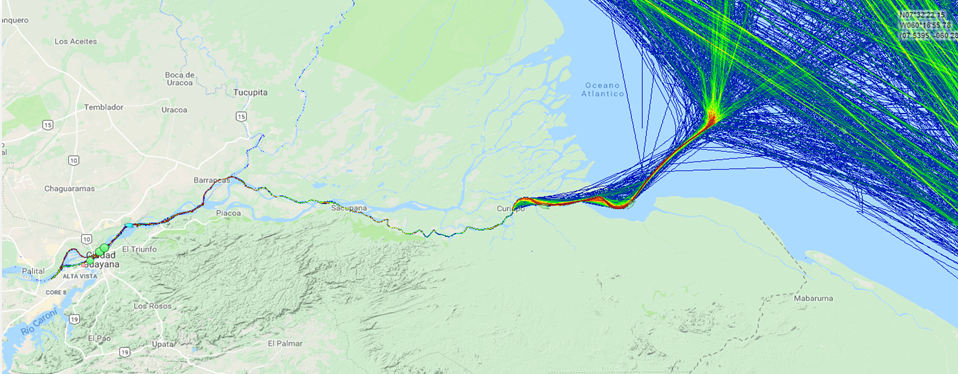 Proyecto Cartografiado Náutico del Río Orinoco
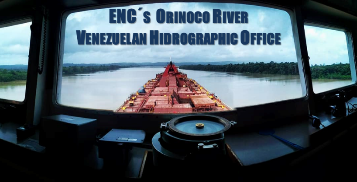 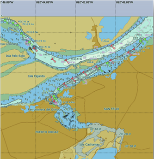 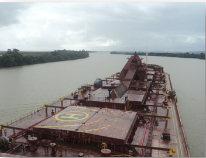 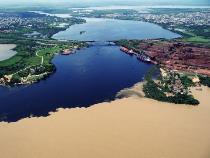 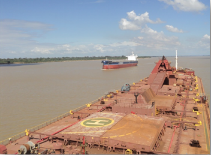 24 Cartas Papel         y ENC Banda 4
4
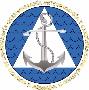 Actividades Oceanográficas
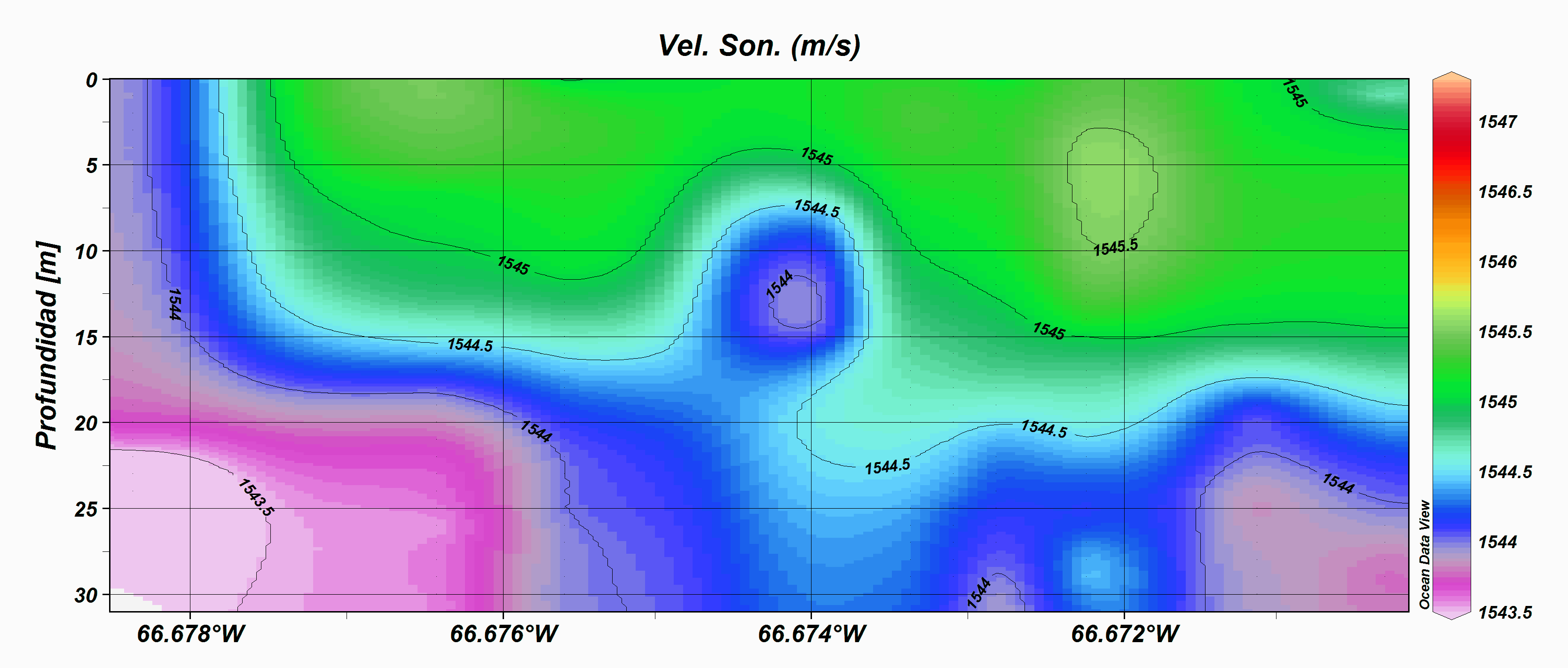 Edición de cartas temáticas
Fue remitido a la GEBCO y al Centro de Batimetría Digital de la OHI, la batimetría de los espacios marinos costeros , como aporte a la carta batimétrica de los océanos.
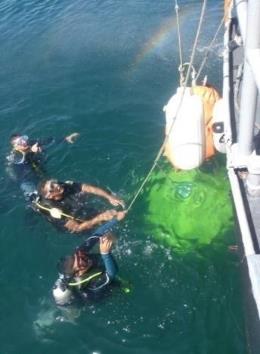 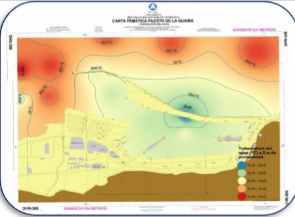 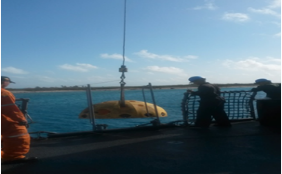 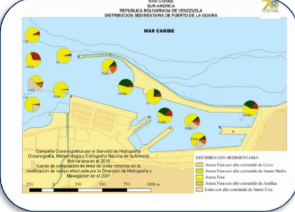 5
Principales actividades durante el año
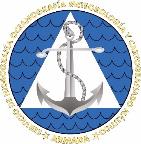 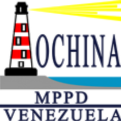 Mantenimiento del Sistema Nacional de Señalización Marítima (SINSEMA)
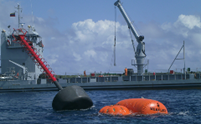 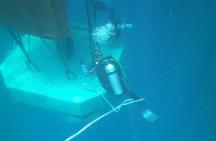 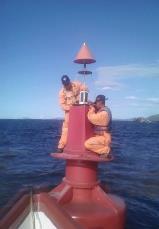 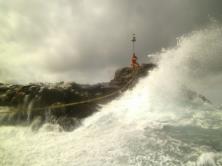 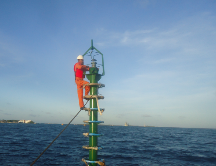 6
Principales actividades durante el año
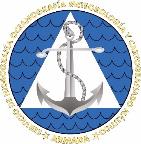 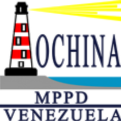 Mantenimiento del Sistema Nacional de Señalización Marítima (SINSEMA)
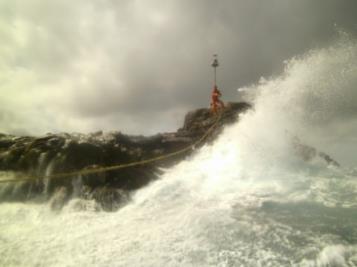 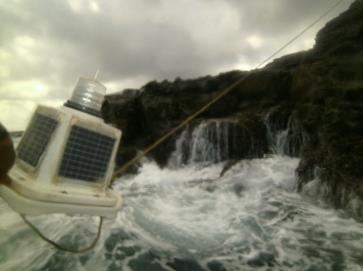 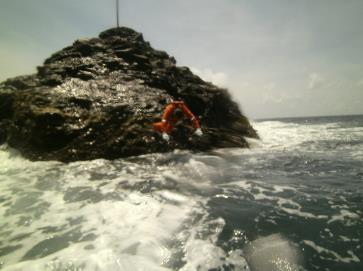 7
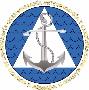 Nuevas Publicaciones Nuticas
Libro de Faros y Boyas 2018
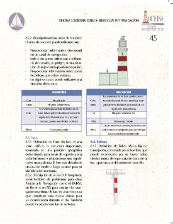 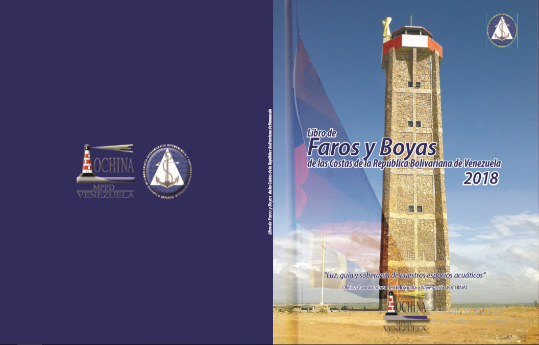 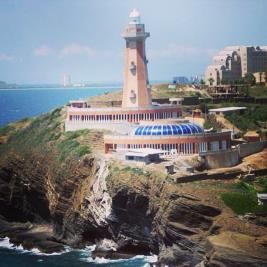 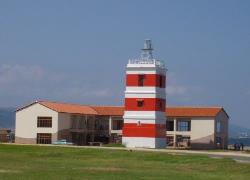 8
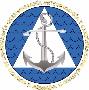 Progresos con MSDI
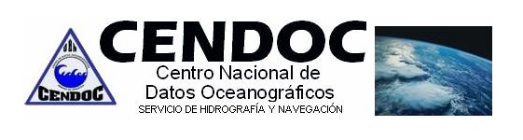 Centro Nacional de Datos Oceanograficos- Ley de Marinas y actividades conexas  Capítulo VII
Empleo de software libre para le manejo de la información
Data
                 Propia – SHN
                 Pública –instituciones del Estado Venezolano
                 Privada- cualquier buque que realice trabajos de investigación en aguas jurisdicionales
Proyectos de adecuación tecnologica del Centro Nacional de Datos Oceanograficos como infraestructura para la administración de datos marinos
Trabajo coordinado con las universidades y centros de investigación del país.
9
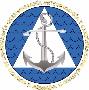 Creación de Capacidades
REALIZADOS
Curso de Hidrografía para Oficiales
Curso Básico de Hidrometeorología
Seminario  Aplicación de la Hidrografía en las Operaciones Navales

RECIBIDOS
Curso Procesamiento Multihaz en Argentina
Taller Levantamientos Batimétricos con Sistema LIDAR en Ecuador
Curso Meteorología Marina en Guatemala
Curso MSDI en Brasil

REQUERIDOS
Levantamiento y procesamiento de datos multihaz
Curso MSDI
Reparación básica de Sistemas Hidrográficos
Cuso de cartografía náutica
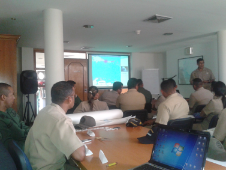 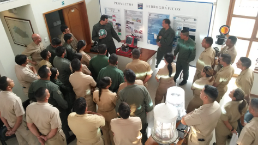 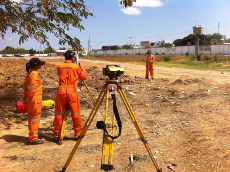 10
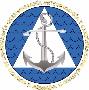 Principales Retos  e Inconvenientes
RETOS:
- Repotenciación del Buque Oceanográfico AB PUNTA BRAVA (BO-11).
Reparación de los ecosondas multihaz
Creación de la Escuela de Hidrografía
Construcción de las estaciones hidrográficas MARACAIBO, LA GUAIRA, GUIRIA
INCONVENIENTES
Adquisición de equipos hidrográficos (sanciones económicas)
Medios navales
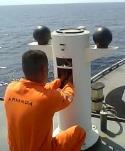 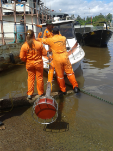 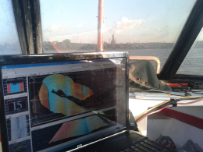 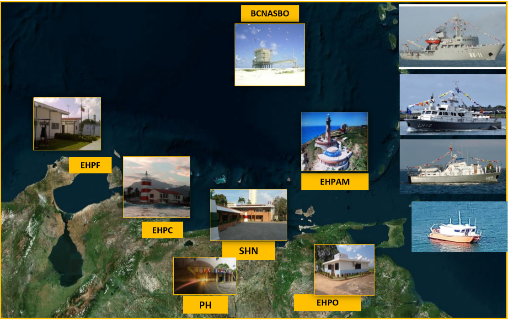 11
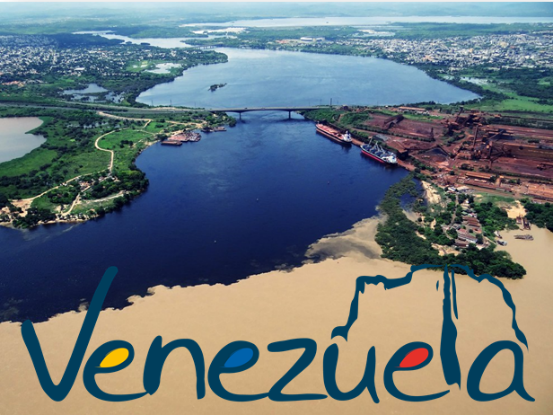 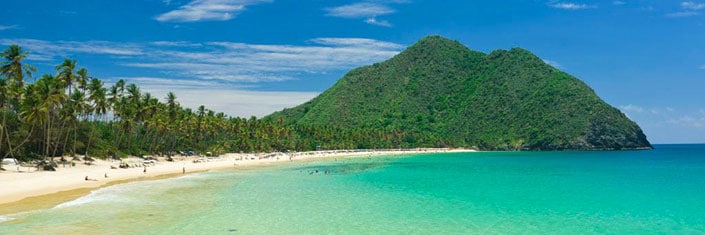 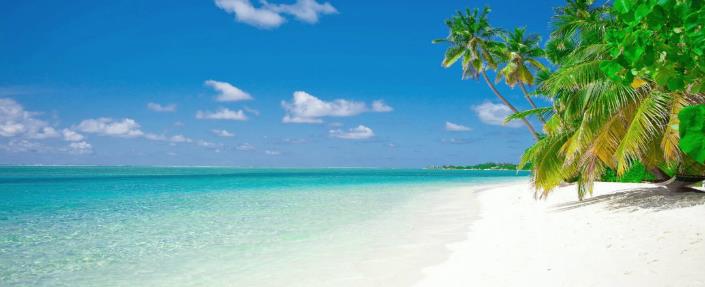 GRACIAS POR SU ATENCIÓN…..
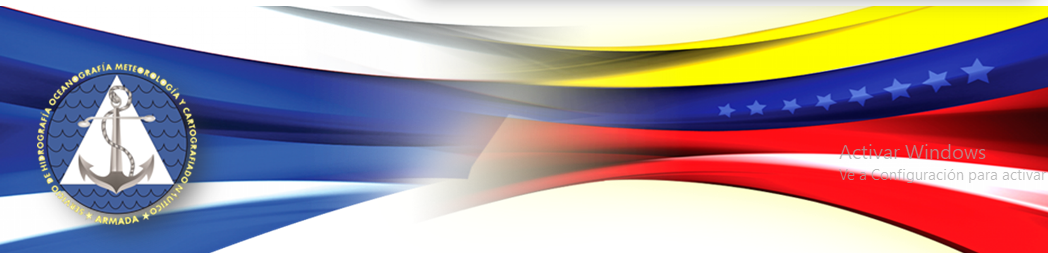 12